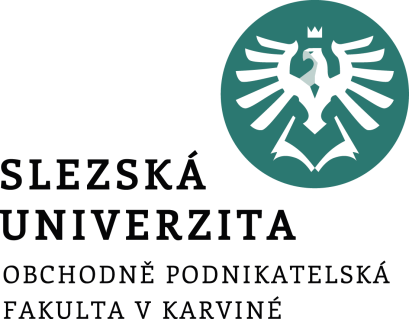 Úvodní informaceFinance v podnikání
FIU/NPPTP
Ing. Zuzana Szkorupová, Ph.D.
Katedra financí a účetnictví
Obsah seminářů
1. Úvod do financí a finanční systém2. Peněžní zásoba, peněžní agregáty3. Úroková míra4. Časová hodnota peněz ve financích5. Anuita a perpetuita – jejich využití v podnikatelské praxi6. Investiční produkty – dlužnické a majetkové cenné papíry7. Metody hodnocení investic8. Výnos a riziko investic10. Analýza účetních výkazů11. Poměrová analýza
Podmínky absolvování předmětu
3 x průběžný písemný test  v průběhu semestru

písemná zkouška
Bodové hodnocení aktivit
Celkové hodnocení
A 	91 – 100 bodů
B	81 – 90 bodů
C	71 – 80 bodů
D	61 – 70 bodů
E	51 – 60 bodů
F	  0 – 50 bodů
Průběžný test
Obsahem testu jsou pouze příklady dle typových příkladů probraných na seminářích, příp. praktické otázky vycházející z příkladů.
V IS SU jsou k dispozici cvičné testy k procvičení dané látky.
Průběžný test je nepovinná aktivita, nejsou opravné termíny.
Průběžné testy se píšou na začátku semináře 
Průběžný test se píše v semináři, kde je student zapsán v IS SU
Termíny test:
Průběžný test 1 (semináře 1 – 3)	15/3/2022 (úterý), 16/3/2022 (středa)
Průběžný test 2 (semináře 4 – 7)	12/4/2022 (úterý), 13/4/2022 (středa)
Průběžný test 3 (semináře 8 – 12)	17/5/2022 (úterý), 18/5/2022 (středa)
Zkouška
Písemný test na 60 bodů z látky probrané v průběhu celého semestru.
		•   Struktura testu:		–  Testové otázky 		10 bodů		–  Doplňovací otázky	15 bodů		–  Příklady 		25 bodů		–  Velká otázka 		10 bodů
• Závěrečná zkouška proběhne ve zkouškovém období, termíny budou vypsány v IS SU
Povinná literatura
Přednášky a semináře předmětu.Odborné články.PALEČKOVÁ, I. 2018. Finance v podnikání. Karviná: SU OPF. 978-80-7510-301-7.KANTNEROVÁ, L. 2016. Základy bankovnictví: teorie a praxe. Praha: C. H. Beck.ISBN 978-80-7400-595-4.RŮČKOVÁ, P. 2015. Finanční analýza - metody ukazatele a využití v praxi. 5. vyd.Praha: Grada Publishing.DUCHÁČKOVÁ, E. 2015. Pojištění a pojišťovnictví. Praha: Ekopress. ISBN 978-80-87865-25-5.STAVÁREK, D. 2013. Finance. Karviná: SU OPF. ISBN 978-80-7248-847-6.
Doporučená literatura
SYROVÝ, P. 2016. Investování pro začátečníky. 3. vyd. Praha: Grada Publishing. ISBN978-80-271-0092-7.SCHOLLEOVÁ, H. a P. ŠTAMFESTOVÁ. 2015. Finance podniku: sbírka řešenýchpříkladů a otázek. Praha: Grada Publishing. ISBN 978-80-247-5544-1.POLOUČEK, S. 2013. Bankovnictví. 2. vyd. Praha: C.H.Beck. ISBN 978-80-7400-491-9.WALKER, R. B. and K. P. WALKER. 2013. Personal finance: building your future. NewYork: Mc Graw Hill. ISBN 9781259254970.RŮČKOVÁ, P. a M. ROUBÍČKOVÁ. 2012. Finanční management. Praha: GradaPublishing, 2012. ISBN 978-80-247-4047-8.
Organizace výuky
Veškeré materiály ke studiu předmětu budou průběžně k dispozici v IS SU v sekci Interaktivní osnovy.

Na semináře si noste kalkulačku a soubor vzorců.

Veškeré omluvy předem, jinak dle Studijního a zkušebního řádu.
Kontakty
Ing. Zuzana Szkorupová, Ph.D.
kancelář A 332 
szkorupova@opf.slu.cz
konzultační hodiny: 	úterý: 8:00 - 9:30			středa: 8:00 - 9:30			čtvrtek: 12:15 - 13:15  - jen v čase tutoriálů (3/3, 24/3 a 21/4)
Těším se na skvělou spolupráci v průběhu semestru 